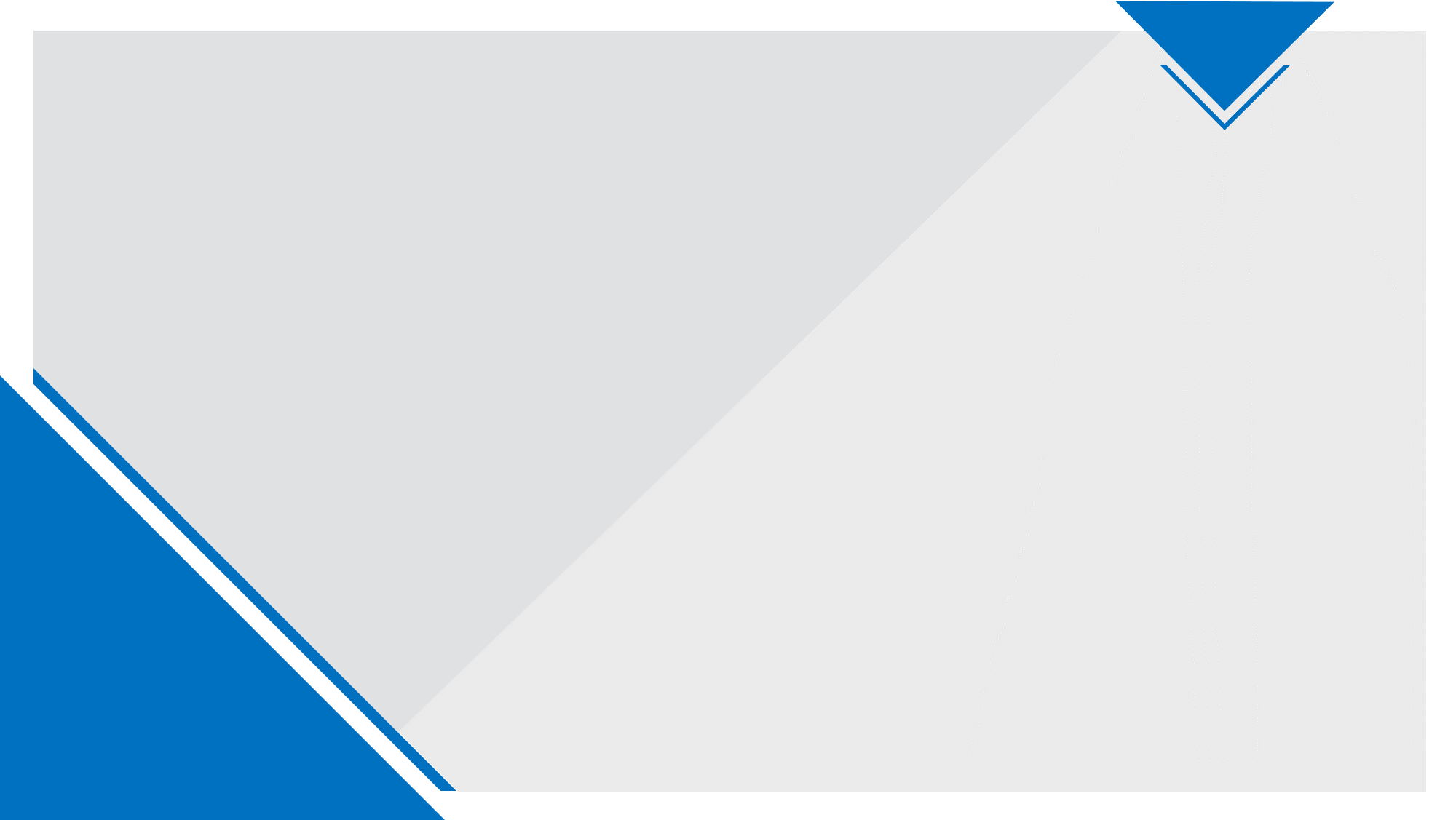 教材版本：人教版八年级下册
录课单元：第六单元
第24课《唐诗二首》
执教教师：邓洪文
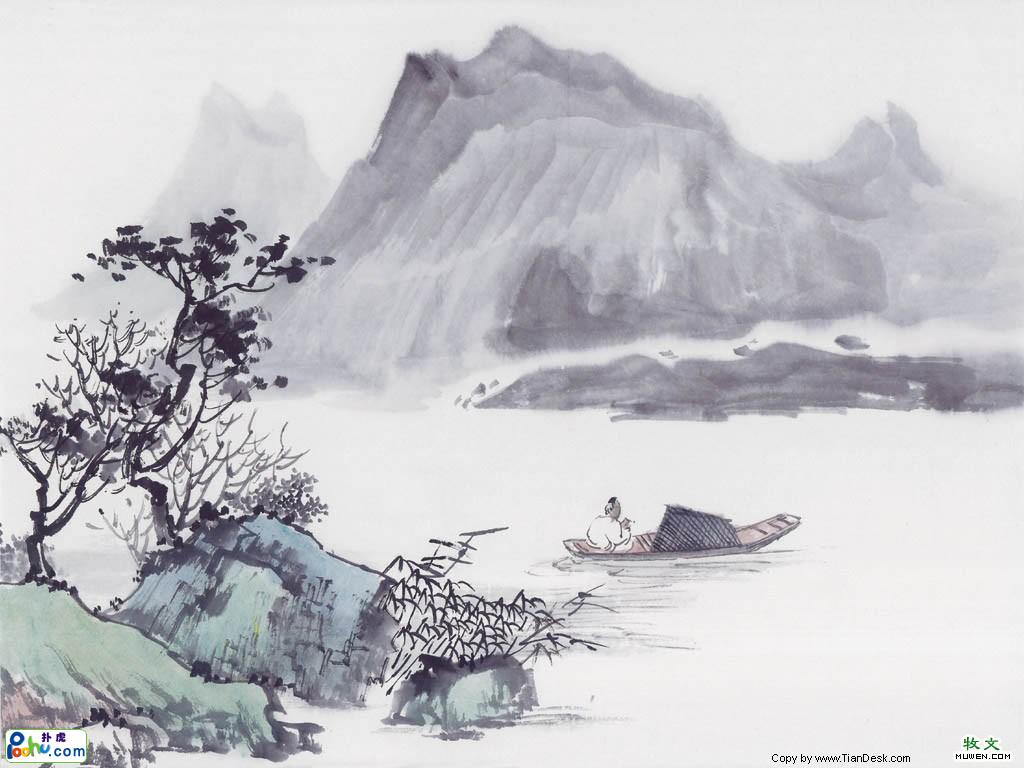 24  唐诗二首
卖炭翁
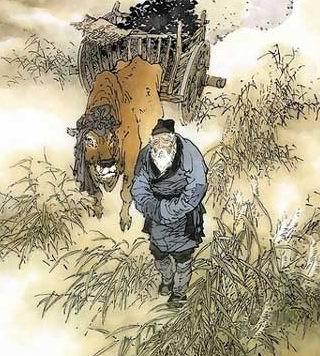 卖炭翁
作者简介
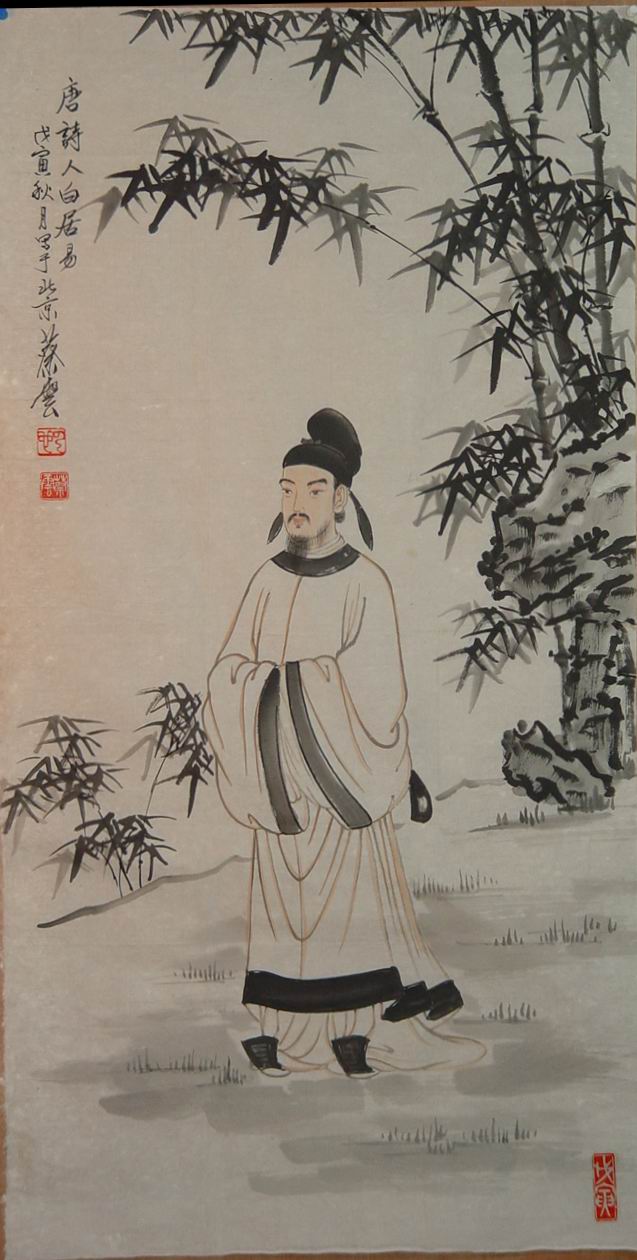 白居易(772--846)，字乐天，自号香山居士，是杜甫之后，唐朝的又一杰出的现实主义诗人，是唐代诗人中作品最多的一个。
作者简介
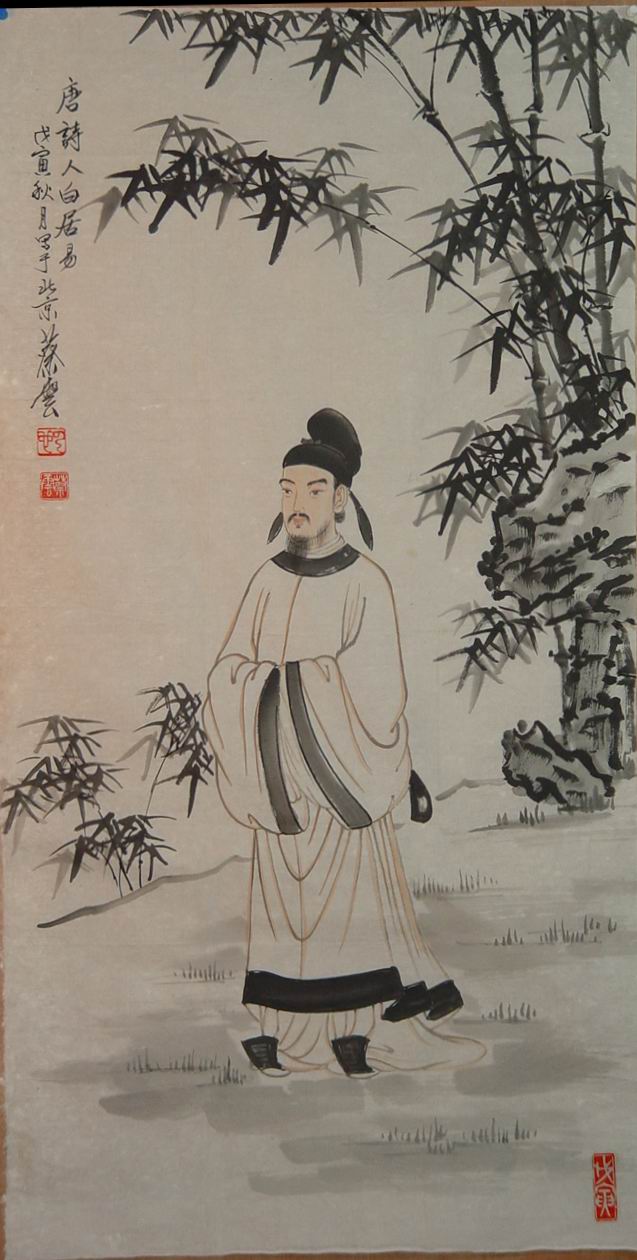 他主张“文章合为时而著，诗歌合为事而作。”倡导了“新乐府运动”，他曾将自己的诗分为四类：讽喻、闲适、感伤、杂律。他的诗，语言通俗易懂，被称为“老妪能解”。
《卖炭翁》是一首叙事讽喻诗。
写作背景
这首诗是白居易《新乐府》五十首中的第三十二首，作于元和四年（809）。
题下自注：“苦宫市也”。
说明了诗的主旨：
一是指百姓苦于宫市的巧取豪夺；
二是指宦官的恶行，败坏了宫市之名，毁了皇家的声誉。
既为民生叫屈，又为皇上担忧。
“宫”指皇宫，“市”是买的意思。
写作背景
自唐德宗贞元（785—805）末年起，宫中日用所需，不再经官府承办，由太监直接向民间“采购”，谓之“宫市”，又称“白望”（言使人于市中左右望，白取其物）。太监常率爪牙在长安东市、西市和热闹街坊，以低价强购货物，甚至不给分文，还勒索进奉的“门户钱”及“脚价钱”，百姓深受其害。韩愈《顺宗实录》一语道破：“名为宫市，其实夺之。”
卖炭翁
[唐]白居易
卖炭翁，          伐薪烧炭南山中。   满面尘灰烟火色，  两鬓苍苍十指黑。   卖炭得钱何所营，  身上衣裳口中食。   可怜身上衣正单，  心忧炭贱愿天寒。   夜来城外一尺雪，  晓驾炭车辗冰辙。   牛困人饥日已高，  市南门外泥中歇。   翩翩两骑来是谁，  黄衣使者白衫儿。   手把文书口称敕，  回车叱牛牵向北。   一车炭，千余斤，  宫使驱将惜不得。   半匹红绡一丈绫，  系向牛头充炭直。
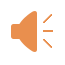 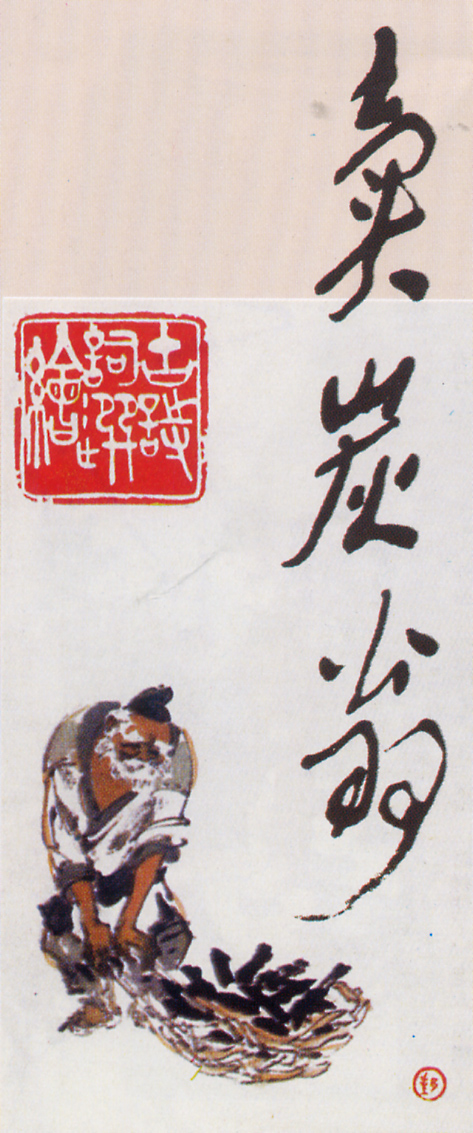 读准字音
zhé
鬓           辗             辙

骑            敕           叱
  
将                系
bìn
niǎn
chì
chì
jì
jì
jiāng
设疑自探    整体感知
1、诗歌出现了哪些人物？


2、诗歌主要讲了什么故事？



3、围绕炭可以分为哪几个层次？
卖炭翁和黄衣使者白衫儿（宫使）
一个卖炭翁辛苦烧的一车炭最终被宫使用半匹红绡一丈绫掠夺一空
烧炭——运炭——被夺炭
设疑自探   品读诗文
角度一：知道人物形象刻画方法
角度二：学会名句赏析
角度三：体会对比的写作手法
角度四：把握作者的情感
角度五：尝试归纳主旨
设疑自探   品读诗文
角度一：人物形象刻画方法
我设计的问题是：
1 ．诗中刻画了两组人物，请分别用一个词概括人物形象。
2．本诗中有哪几种人物描写方法，举出诗句进行说明？
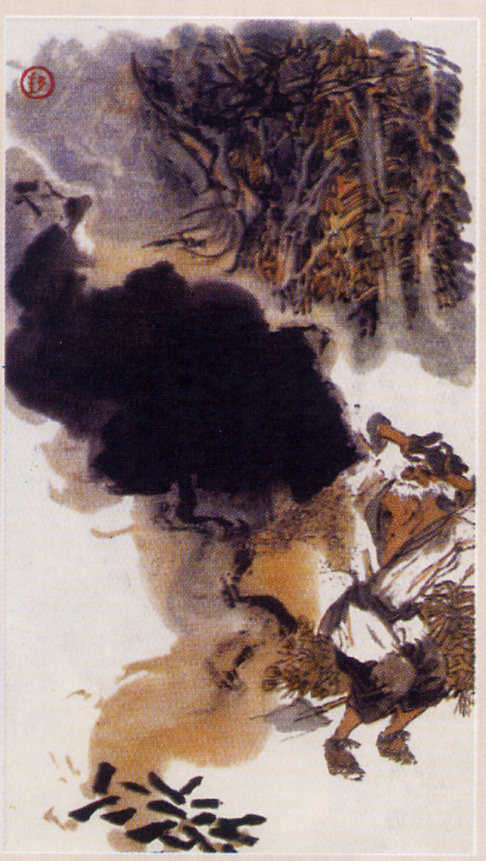 满面尘灰烟火色

两鬓苍苍十指黑
肖像描写
烧炭艰辛、生活困苦
卖炭得钱何所营？身上衣裳口中食。    可怜身上衣正单，心忧炭贱愿天寒。
肖像描写
心理描写
生活困苦、艰辛
驾
辗
夜来城外一尺雪，晓  炭车  冰辙。    牛困人饥日已高，市南门外泥中  。
歇
动作描写
运炭的艰难
翩翩两骑来是谁？

黄衣使者白衫儿。
肖像描写
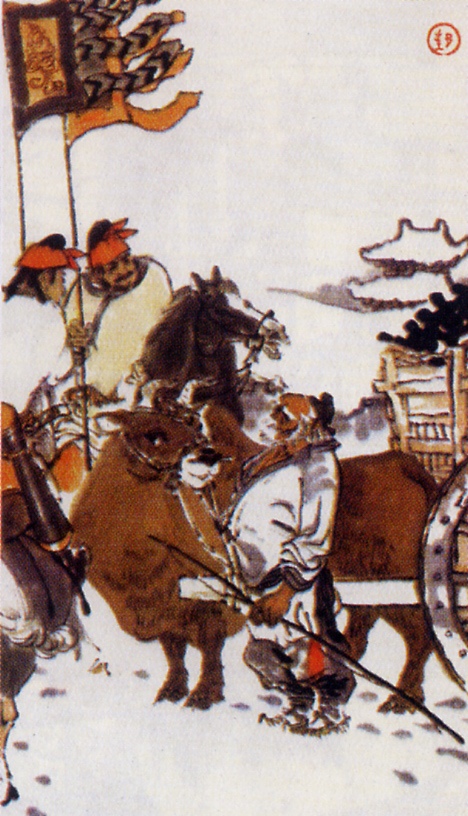 趾高气扬、得意忘形
手把文书口称敕，

回车叱牛牵向北。
动作描写
仗势凌人、蛮不讲理
一车炭，千余斤，宫使驱将      。    半匹红绡一丈绫，系向牛头充炭直。
惜不得
心理描写
炭被掠夺，虽然舍不得，但无可奈何。
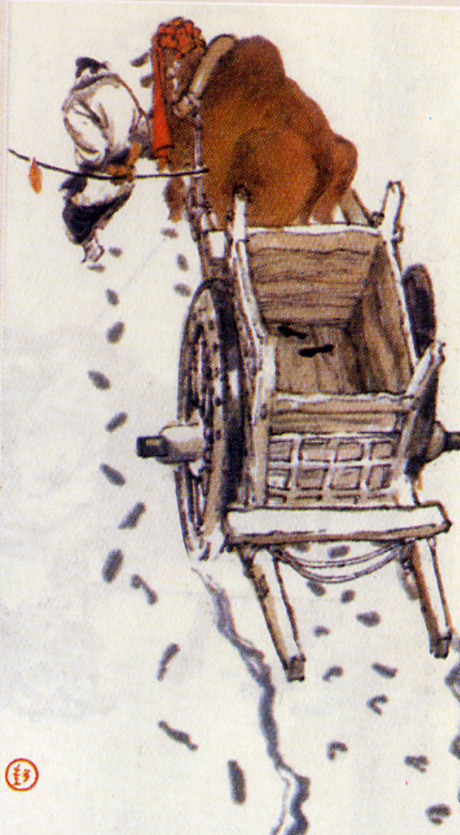 烧炭艰辛
运炭艰难
卖炭翁
（肖像、心理、动作描写）
生活困苦艰辛
炭被掠夺
对比
仗势凌人
蛮横冷酷
夺炭
宫使
（肖像、动作描写）
柳州市第八中学录制2019年5月21日
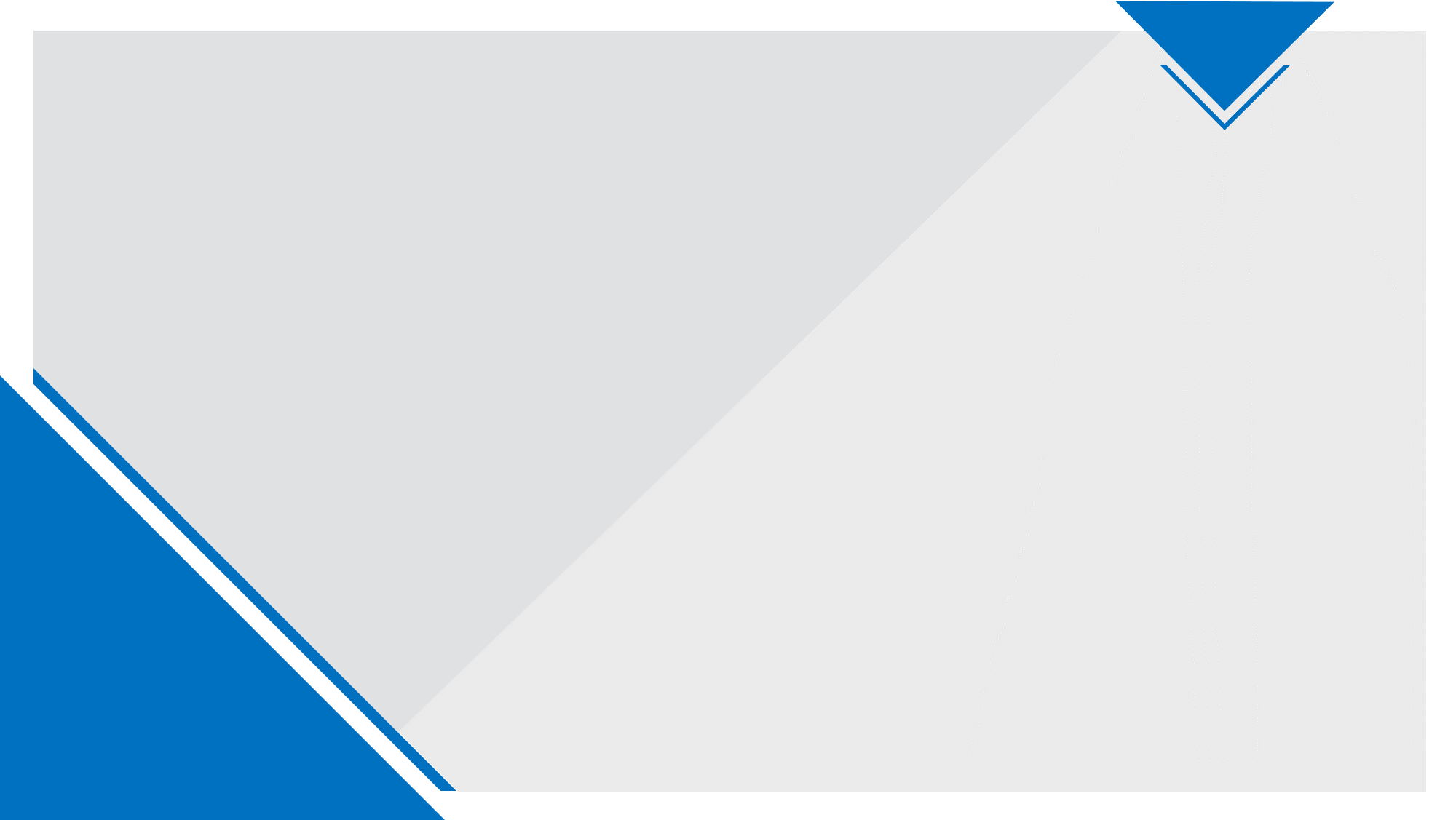 教材版本：人教版八年级下册
录课单元：第六单元
第24课《唐诗二首》
执教教师：邓洪文
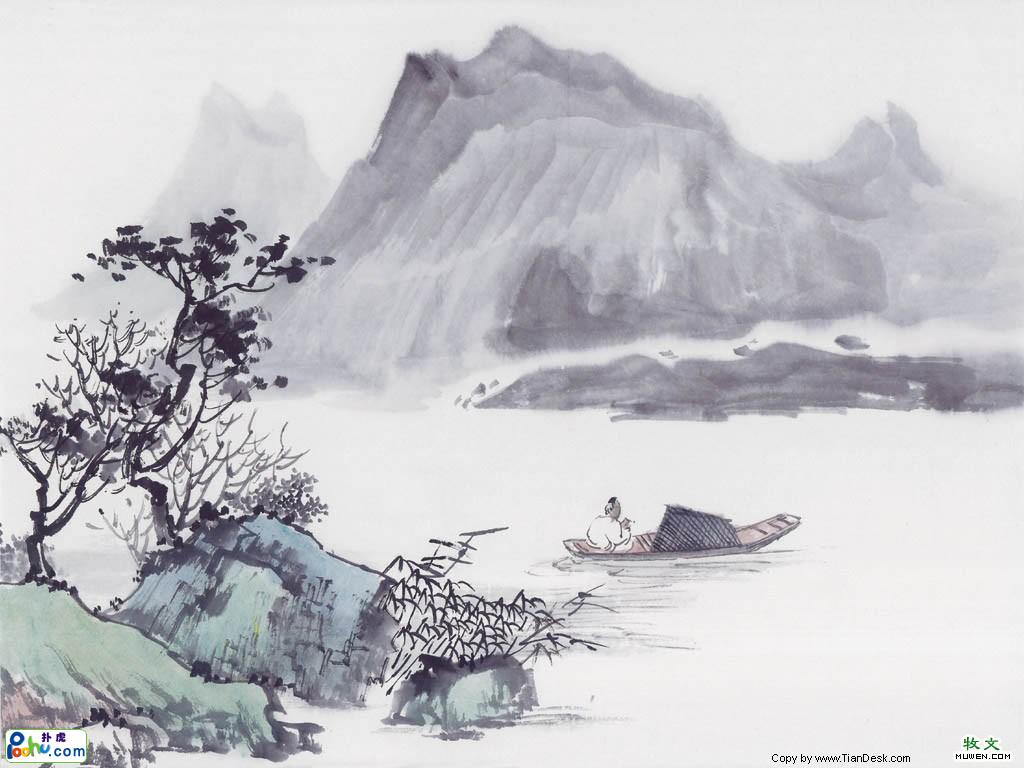 24  唐诗二首
卖炭翁
设疑自探   品读诗文
针对角度二：学会名句赏析
示例一：满面尘灰烟火色，两鬓苍苍十指黑
他满脸灰尘，完全是烟熏火燎的颜色；两鬓花白，十个指头就如乌炭一样黑。诗人用简练的笔触勾勒出人物外貌，抓住三个部位（脸、鬓、手）、三种颜色（脸是焦黄色，鬓发是灰白，十指是乌黑），形象地描绘出卖炭翁的生存状态：一是劳动的艰辛，一是年岁已老。后一句中，“苍苍”与“黑”形成鲜明对照。
设疑自探   品读诗文
针对角度二：学会名句赏析
示例二：　卖炭得钱何所营？身上衣裳口中食
卖了炭得到一点钱，拿来做什么用呢？只不过是为了身上的衣裳和口中的饭食。卖炭翁年老体衰，却仍不得不在深山从事繁重艰辛的体力劳动，究竟是为什么？这两句作了回答。这一问一答，让文章不显呆板，文势跌宕起伏。其贫困悲惨的境遇已经说明了生活的不幸，然而不幸还不止这些。因此，这又为下文作了铺垫。
设疑自探   品读诗文
针对角度二：学会名句赏析
示例三：　可怜身上衣正单，心忧炭贱愿天寒
可怜他身上的衣服破旧又单薄，但他却担心炭价太低，只盼望天气更加寒冷。“衣正单”，本该希望天暖，然而却“愿天寒”，只因为他把解决衣食问题的全部希望都寄托在“卖炭得钱”上。这两句写出了主人公艰难的处境和复杂矛盾的内心活动。“可怜”二字，倾注着诗人深深的同情，不平之感，自在不言之中。
设疑自探   品读诗文
针对角度三：对比的写作手法
我设计的问题是：
1文中多处运用了对比，请分别找出，并说说各自的作用。
“一车炭，千余斤”与“半匹红一丈绫” 对比，写出了宫使掠夺的残酷；“牛困人饥”与“翩翩两骑”对比，反衬出劳动者与统治者境遇的悬殊：劳动者的艰辛，宫使的得意忘形、骄横无理；“衣正单”与“愿天寒”对比，写出卖炭翁买衣食的迫切心情及艰难处境。
设疑自探   品读诗文
针对角度四：把握作者的情感
我设计的问题是：
作者对卖炭翁给予深切的同情，对宫市的暴行进行了揭露，你从什么地方可以看出来？
设疑自探   品读诗文
针对角度五：尝试归纳主旨
我设计的问题是：本诗通过记叙（     ），揭露了（    ）的罪恶和（   ）的残暴，同时也表现了作者对下层劳动人民的（         ）。
卖炭翁

卖炭翁，        伐薪烧炭南山中。
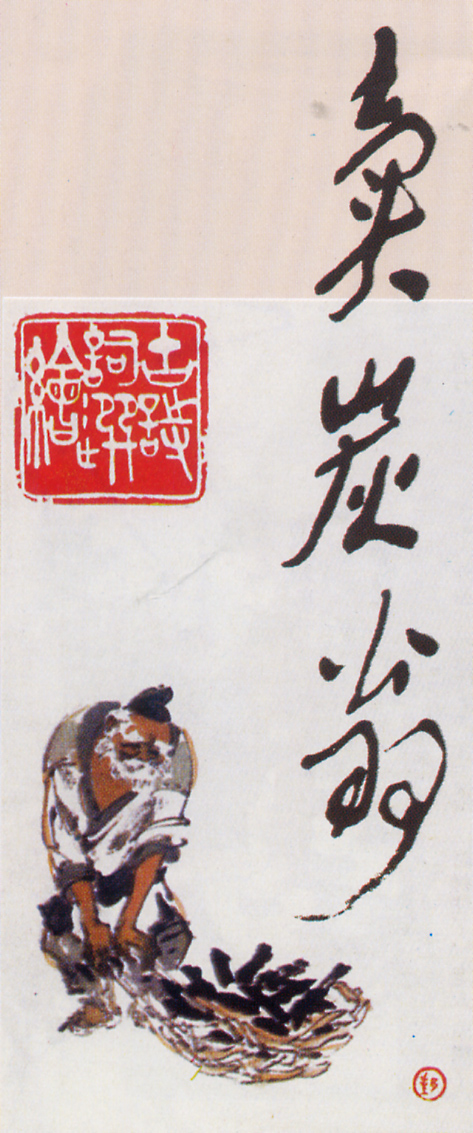 满面尘灰烟火色，两鬓苍苍十指黑。
卖炭得钱何所营，身上衣裳口中食。   可怜身上衣正单，心忧炭贱愿天寒。
夜来城外一尺雪，晓驾炭车辗冰辙。   牛困人饥日已高，市南门外泥中歇。
翩翩两骑来是谁，黄衣使者白衫儿。
手把文书口称敕，回车叱牛牵向北。
一车炭，千余斤，宫使驱将惜不得。   半匹红绡一丈绫，系向牛头充炭直。
简答题
1、“晓驾炭车辗冰辙”中的“辗”有什么表达作用？
“辗”_字既写出了天寒冷，又写出了写出牛车的重量，从而突出说明了卖炭翁的艰辛。
2、“翩翩两骑来是谁”中的“翩翩”一词表现了宫使怎样的形象？
“翩翩“本意是形容轻快洒脱的情状。这里表现了宫使得意忘形，骄横无理的样子，与卖炭翁为生活操劳的凄惨的个人形象形成了鲜明的对比，揭露了唐代“宫市”的罪恶。
3、“宫使驱将惜不得”中的“惜不得”说明了卖炭翁怎样的心理？
说明卖炭翁虽万般不舍却又无可奈何的心理。
4、全诗反映了封建社会怎样的情况？
反映了封建统治者的横暴掠夺，
反映了宫市的弊端带给劳动人民不幸。
5、本诗表达了作者怎样的思想感情？
本诗表达了作者对下层劳动人民的深切同情，对宫市的揭露抨击
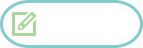 随堂检测
C
1.下列对诗歌理解有误的一项是          
A.“满面尘灰烟火色，两鬓苍苍十指黑。”以外貌描写表现了卖炭翁劳作的辛酸。
B.“可怜身上衣正单，心忧炭贱愿天寒。”以心理描写反映了卖炭翁悲惨的生活境遇。
C.“一车炭，千余斤，宫使驱将惜不得。”以神态描写表现了卖炭翁的勇敢反抗。
D.“半匹红纱一丈绫，系向牛头充炭直。”以动作描写揭露了宫使凶残掠夺的面目。
2.下列对下列对诗歌理解有误的一项是          
A. 《卖炭翁》一诗揭露了宫市的弊端带给劳动人民的不幸，表达了作者对下层劳动人民的深切同情。
B.“把”、“称”、“叱”、“牵”，几个简洁而有力的动词，形象地描绘出宫使如狼似虎般的蛮横掠夺。
C.“手把文书口称敕”中的“文书”是行政机构间互相往来的平行公文，而小太监手里却有“文书”和“敕”，这两个词表现了宫使的狐假虎威、巧取豪夺。
D.“牛困人饥日已高”七个字就直接写出了卖炭翁在雪地赶车行走的整个过程，形象地写出了卖炭翁卖炭的艰难困苦：路远、车重、雪厚、人苦。
D
3.下列对诗歌理解赏析正确的一项是         
A.这首诗是一首讽喻诗，也是一首叙事诗。从题下自注“苦宫市也”，可以看出诗的主题在于揭露唐朝宫市的公开掠夺性。
B.白居易是宋朝伟大的现实主义诗人，是新乐府运动的倡导者，他与唐代的李白、杜甫一样都是著名诗人。
C.全诗完整地记述了卖炭老人烧炭、运炭和卖炭的经过，刻画了卖炭翁受压榨受欺凌但敢于反抗的人物形象。
D.“卖炭翁，伐薪烧炭南山中”运用叙述，“满面尘灰烟火色，两鬓苍苍十指黑”则运用说明，全诗笔法简洁，富有表现力。
C
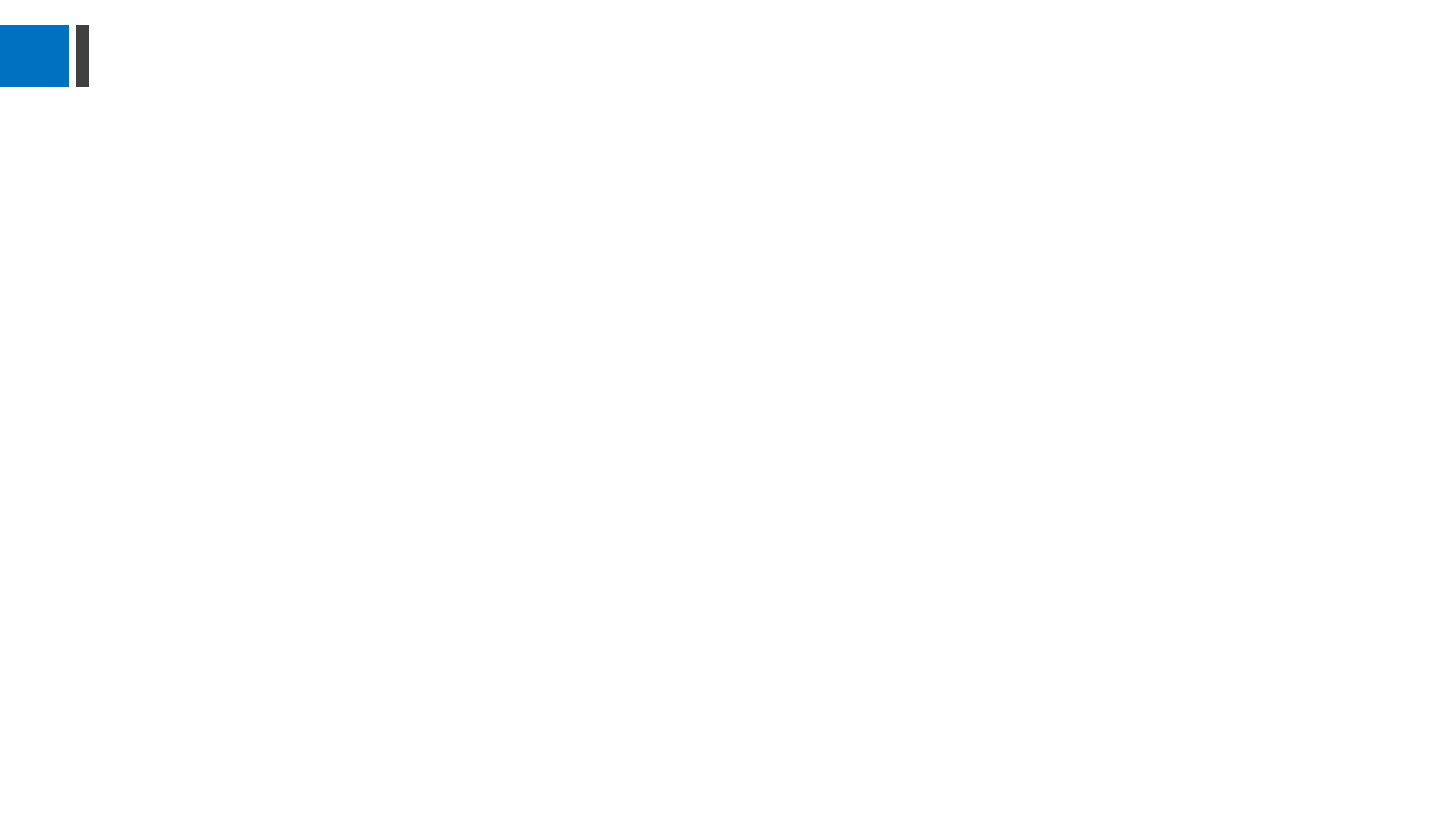 柳州市第八中学录制2019年5月21日